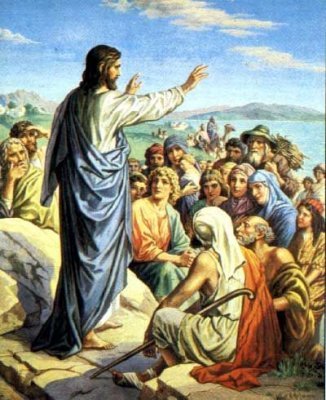 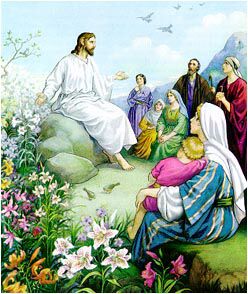 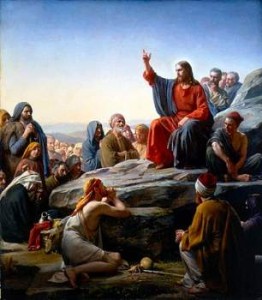 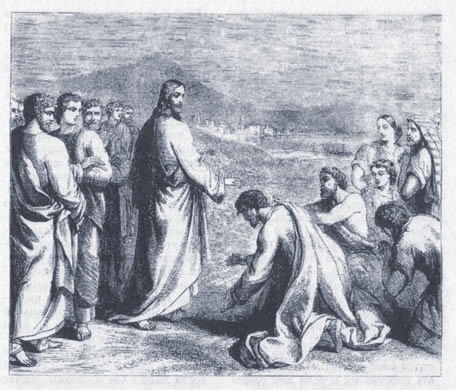 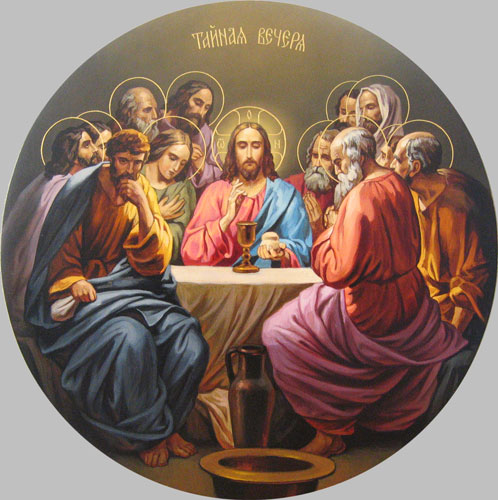 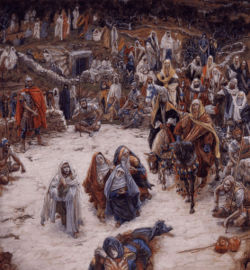 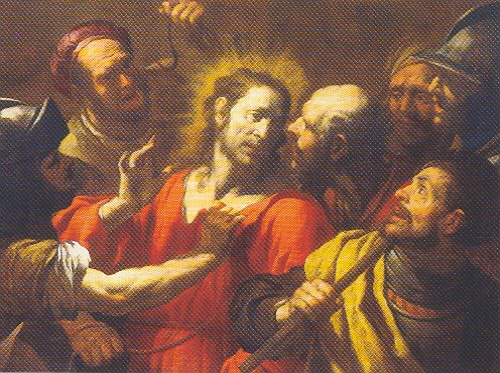 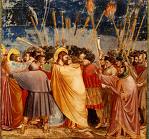 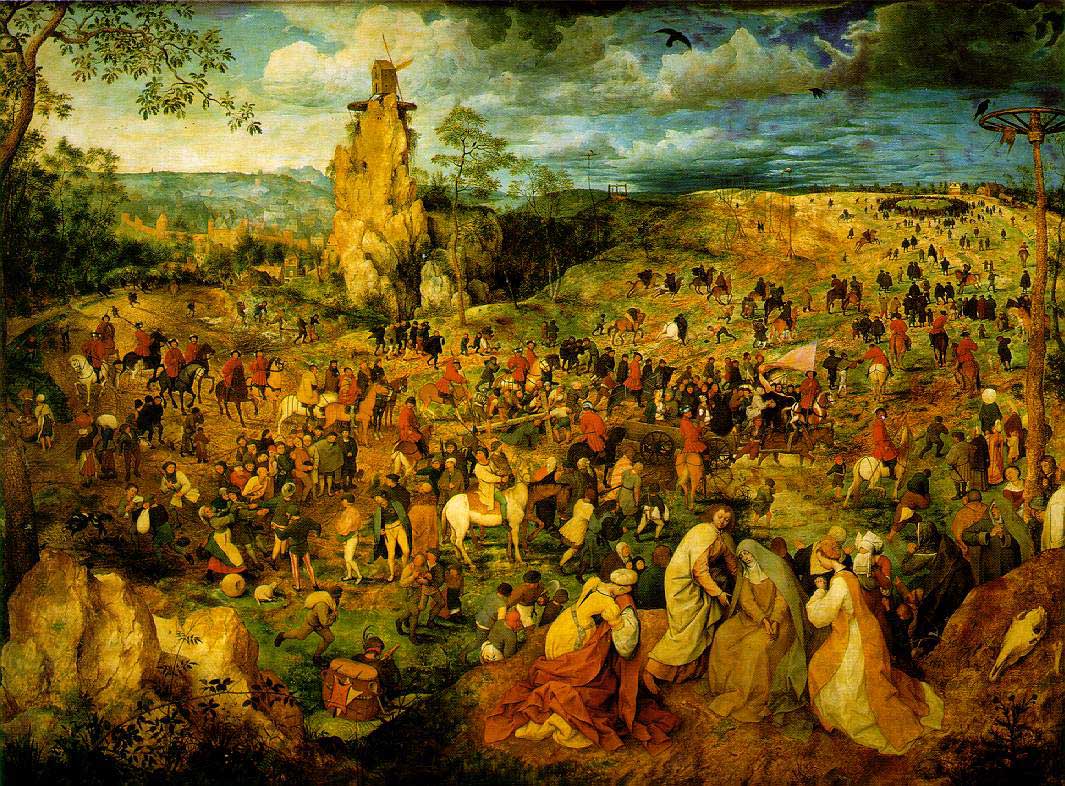 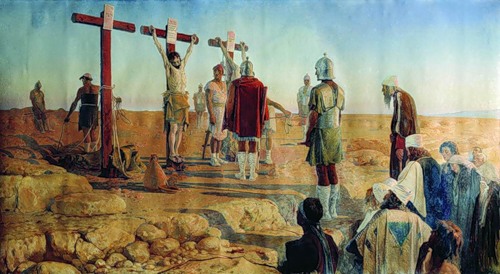 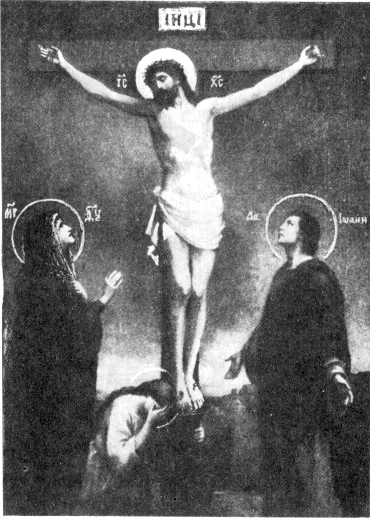 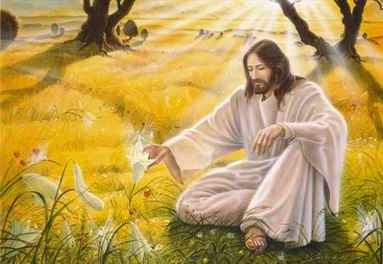 A merry Christmas
We wish you a merry ChristmasWe wish you a merry ChristmasWe wish you a merry Christmas  And a happy New Year.We want some figgy pudding (3x)  And a cup of good cheer.We won't go until we get some (3x)  So bring it out here!We wish you a Merry Christmas (3x)  And a happy New Year.